Microsoft Security:A Case for Rationalisation
Kamal Gayashan & Matthew Bond
Trustmarque at a glance
Headquartered in the historic city of York with offices in London and Hamilton, Glasgow, our heritage, reputation and unrivalled experience, stands us apart from our competitors.
1987
Formed in York
200+
Technology partners
500+
Accredited Living Wage Employer
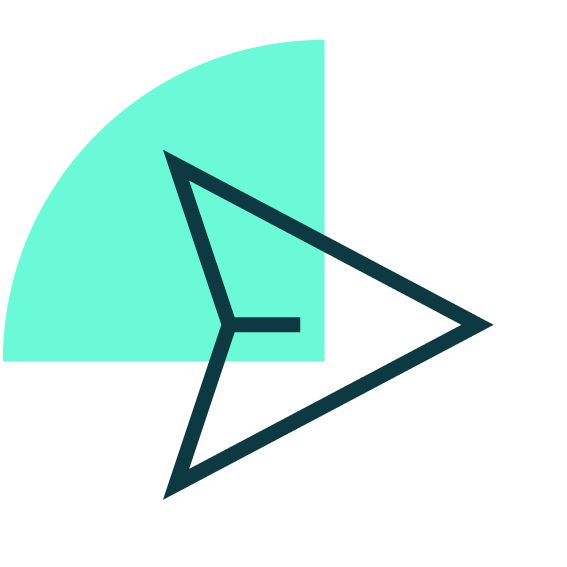 Vendor accreditations
36+
Years of experience across NHS, public and private sectors
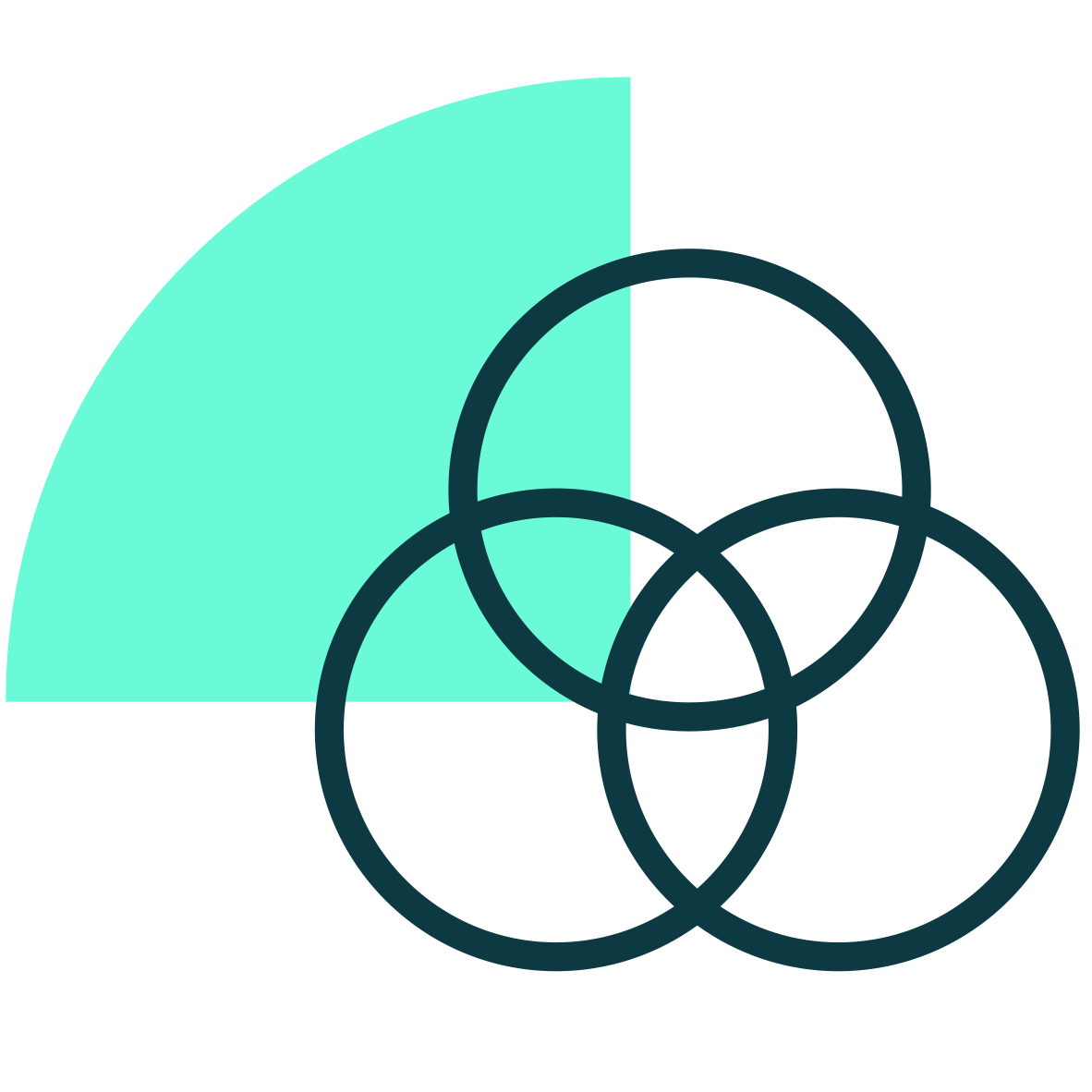 Global partnerships with powerhouses (Microsoft, Cisco and Dell Technologies)
600+
Employees across the world
5000+
Customers since the beginning
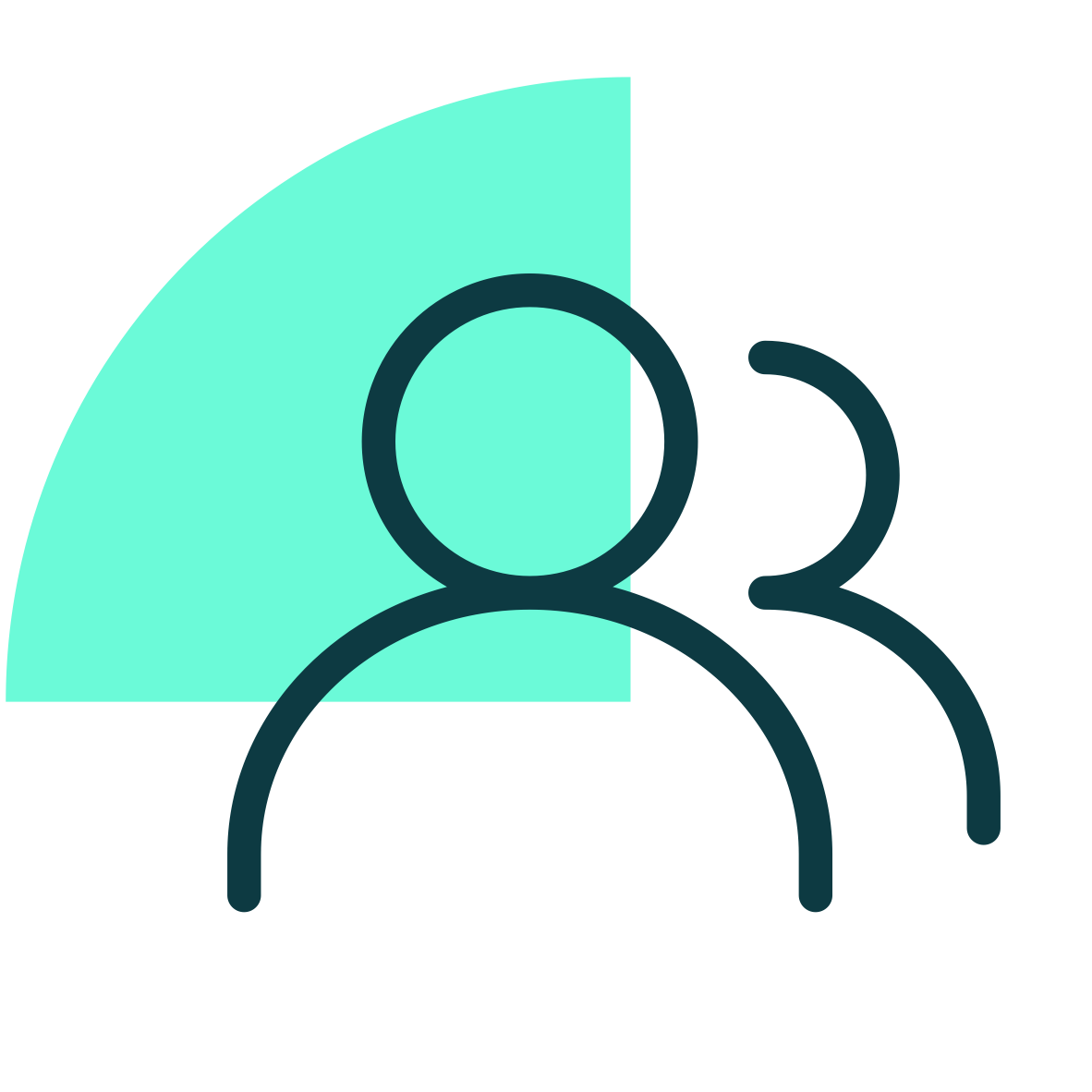 Driving social value through community skills and development
24/7
Security and network operations centre support
Our Practices
Professional and
managed services
Managed services
Software
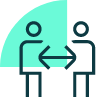 Hardware
Professional services
Our specialist teams can provide a range of value-added services throughout your entire IT lifecycle.
Digital workplace 
and automation
Cyber security
Identifying unique challenges and exposure to threats and implementing the right security solutions to protect customers and their users.
Embrace remote and hybrid working with digital workspace solutions powered by Microsoft 365.
Hybrid cloud and datacentre
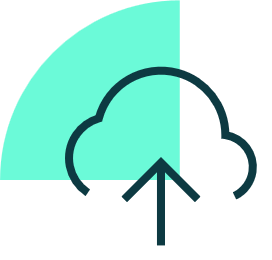 Software services
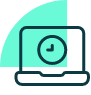 Working with the world’s top cloud providers to help customers leverage the best of public, private and hybrid cloud.
We deliver the best advice on software licensing arrangements to help you reduce costs and improve performance.
Testing and assurance 
by Acutest
Data and analytics
Providing modern Business Intelligence (BI) and data analytics tools to the NHS across finance, clinical, operations and planning.
Our testing unit, Acutest, keeps critical customer projects in check and is a leading testing and quality assurance provider.
Enterprise 
connectivity
Securely connecting people, data and devices to digitally enable better outcomes, including through consultancy services and 24/7 support.
Microsoft
Windows. Microsoft 365. Azure. Power Platform. Microsoft licencing. We are fluent in all things Microsoft. That’s why we are one of the UK’s most accredited Microsoft partners with all six cloud designations:
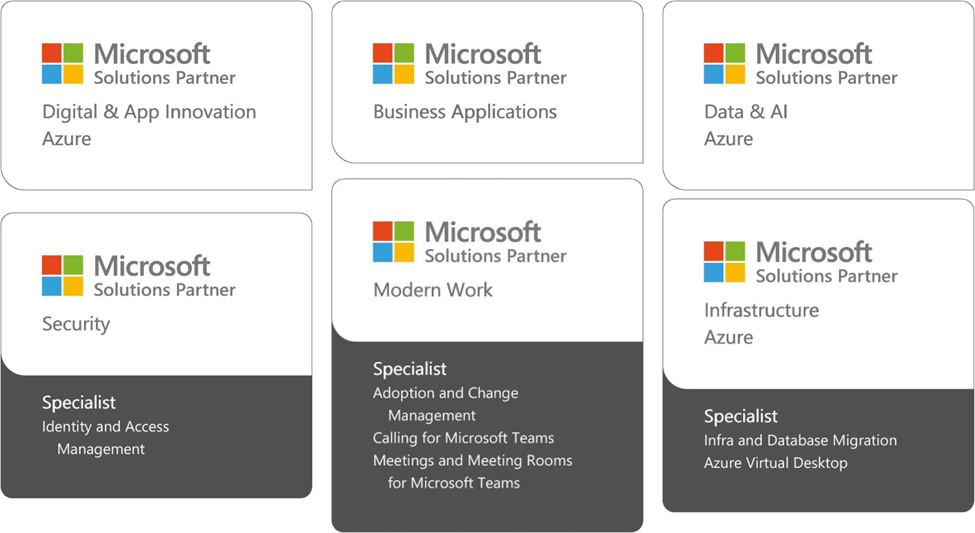 Digital and App Innovation (Azure)
Security
Data and AI (Azure)
Infrastructure (Azure)
Modern Work
Business Applications
As a strategic partner to Microsoft, we support their commitment to empowerment of every person and every organisation to achieve more.
Challenges with complex security
Increased Complexity
Integration Issues
Management and Monitoring
Performance Overhead
False Positives/Negatives
Scalability
Vendor Lock-in
Regulatory and Compliance Issues
Evolution of Threat Landscape
Costs
[Speaker Notes: More components mean more potential failure points / Difficult to configure and maintain

Combining multiple security solutions can lead to compatibility and interoperability issues.

Requires skilled personnel with specialized training / Increases overhead due to the need for continuous oversight

Can slow down system performance / lead to reduced efficiency and productivity

Different sensitivities between systems can trigger false alarms, requiring resources to address /  miss actual threats

This can be challenging with complex security setups

Some organisations might find it difficult to switch or integrate with other products

Difficult to demonstrate compliance with various regulatory standards

Security threats are constantly evolving - Complex systems need to be adaptable and agile to address new types of threats.

Often more expensive to implement and maintain / cost of ongoing training and updates can be high]
Microsoft Security Solutions
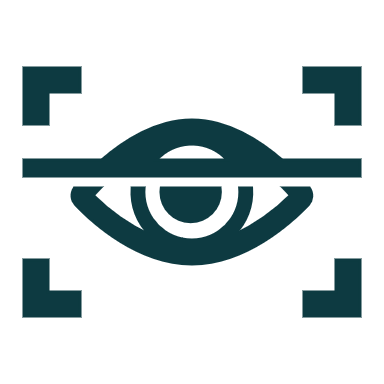 SIEM/SOAR
Microsoft Sentinel
Microsoft 365 Defender
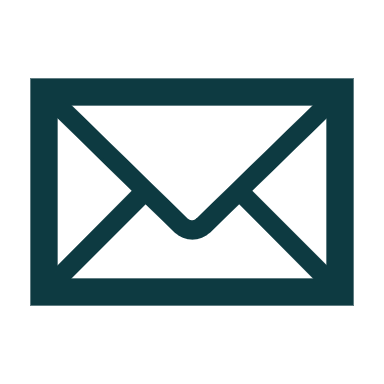 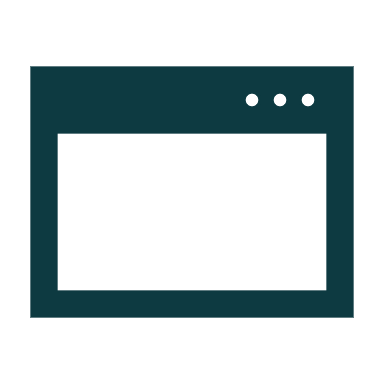 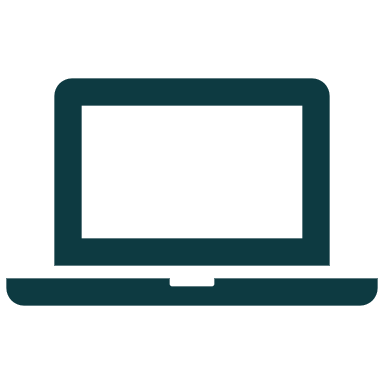 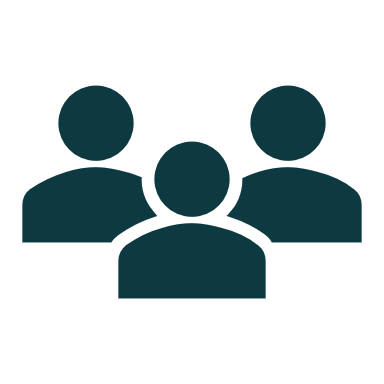 Apps
Endpoints
Collaboration
Identities
Defender for Cloud Apps
Defender for Identity
Defender for Endpoint
Defender for Office 365
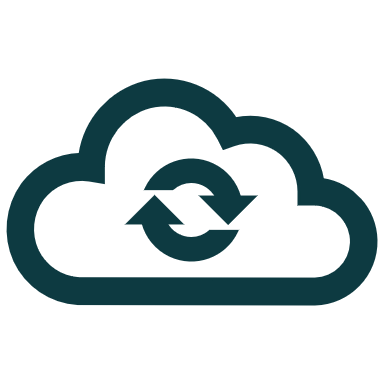 Cloud
Defender for Cloud
Steps to rationalisation
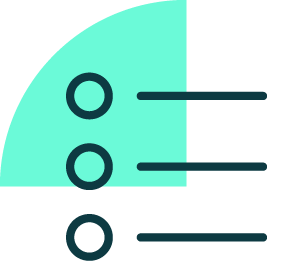 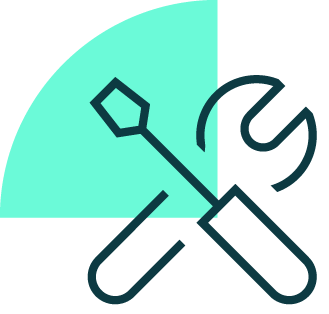 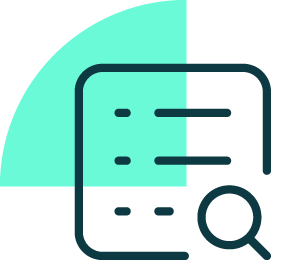 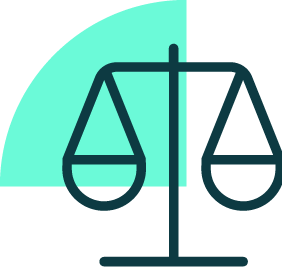 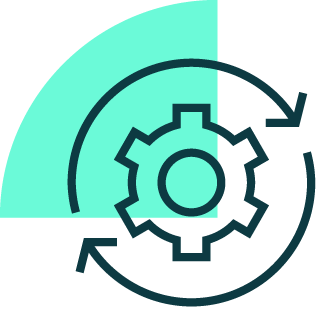 Prioritize tools
Gap analysis
Identify overlap & redundancies
Plan migration & transition
Assessment & Inventory
Feedback loop
Benefits to rationalisation
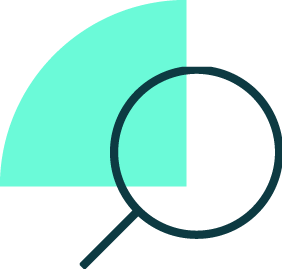 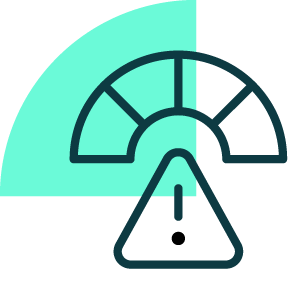 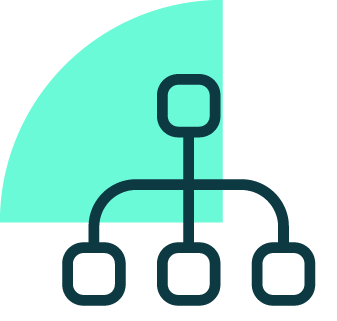 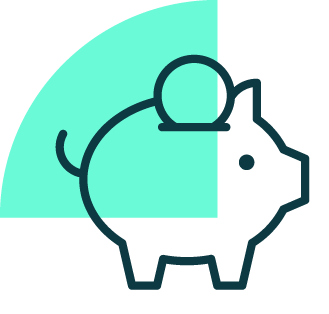 Improved visibility
Lower risk
Cost reduction
Streamlined operations
More secure
Holistic approach
Sentinel SIEM + SOAR
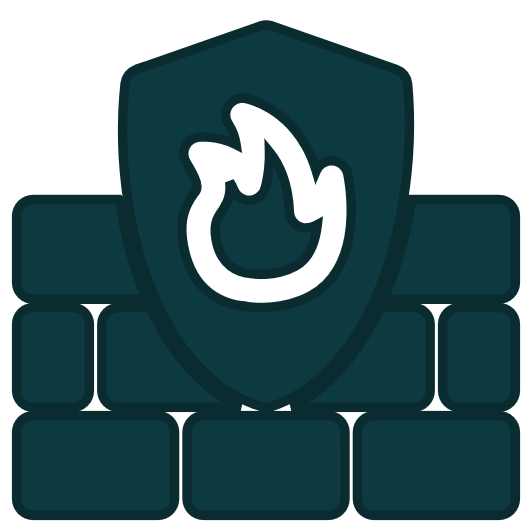 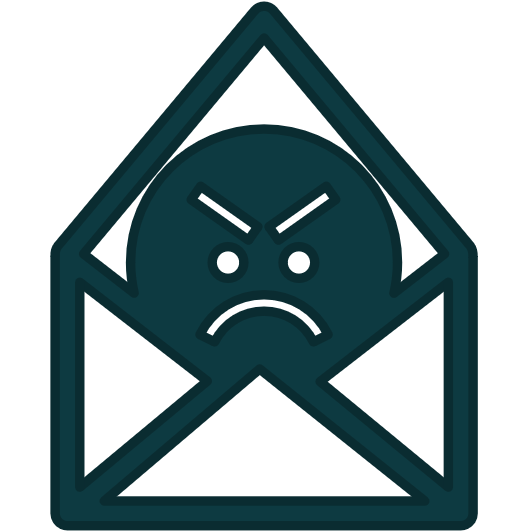 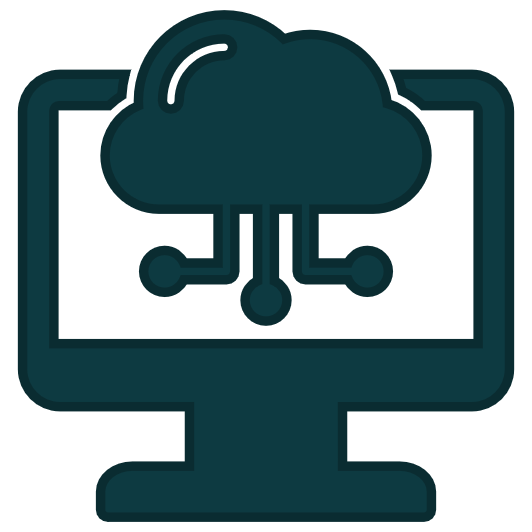 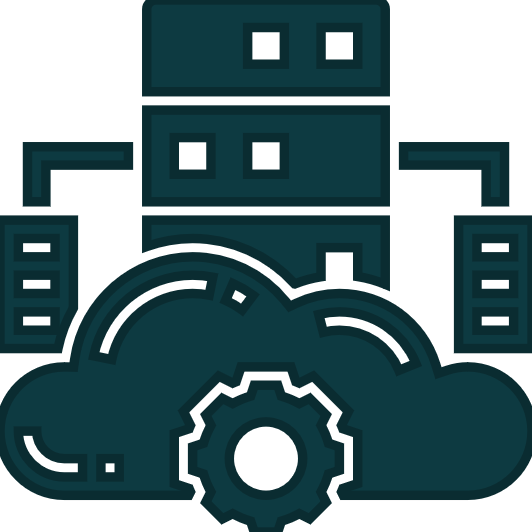 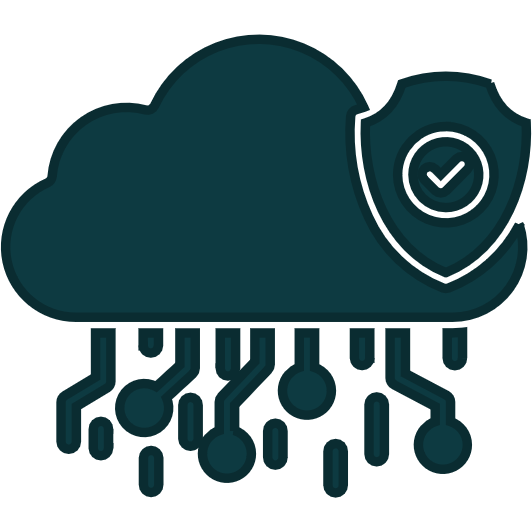 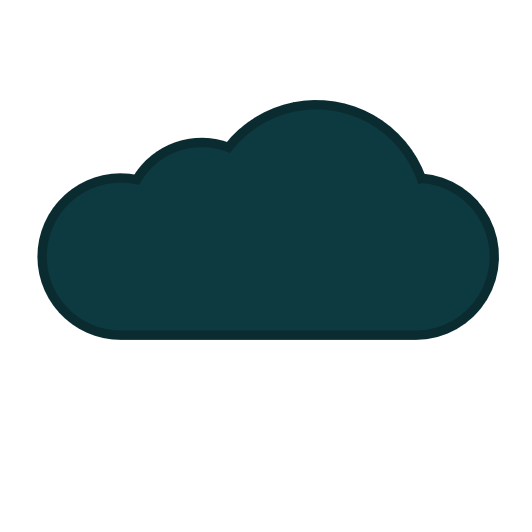 Cloud resources
Public cloud
Third-party vendors
Firewalls
Other services
Threat-intelligence
Defender for Cloud
Microsoft Sentinel
Microsoft Sentinel
Microsoft Sentinel
Microsoft Sentinel
Microsoft Sentinel
Defender 365 XDR
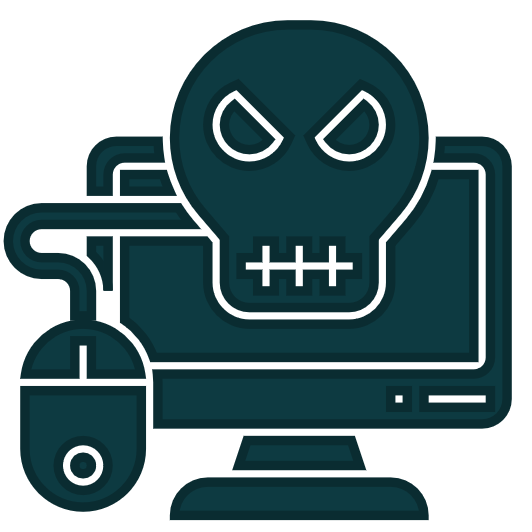 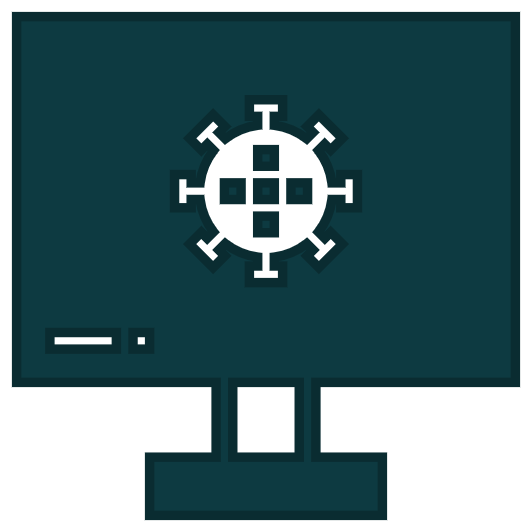 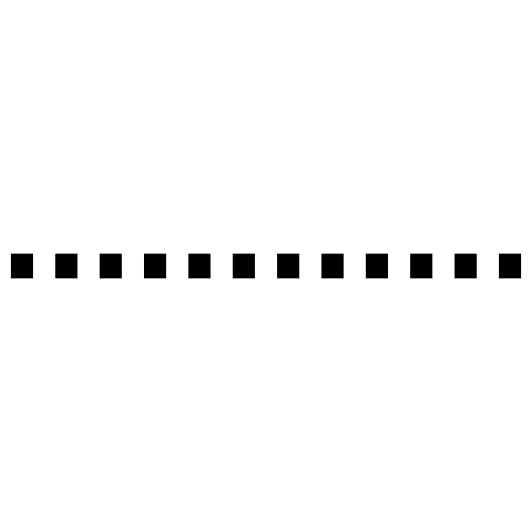 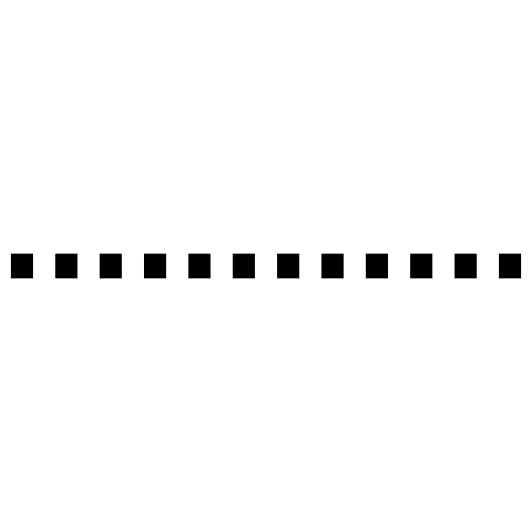 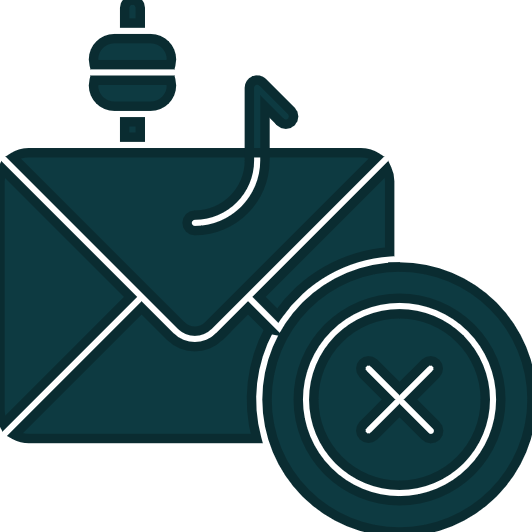 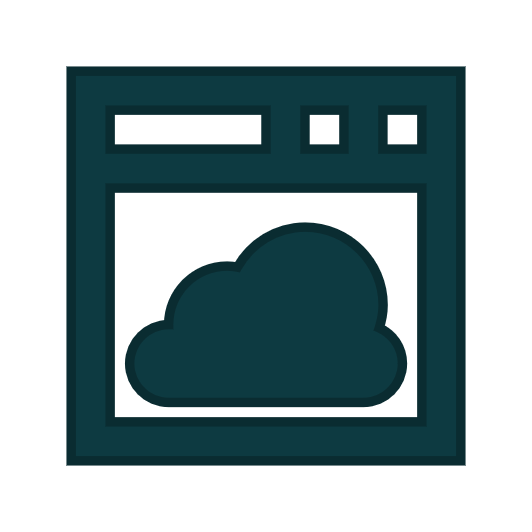 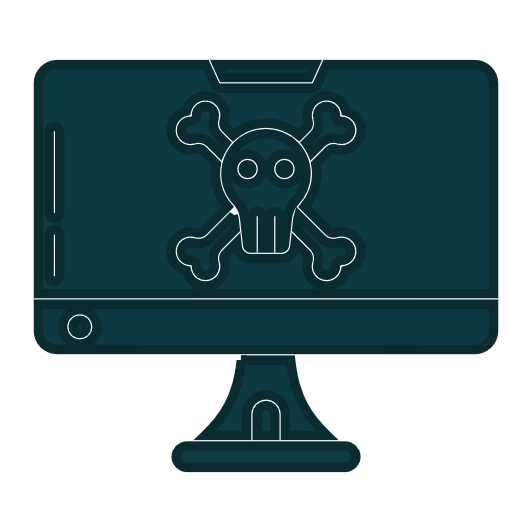 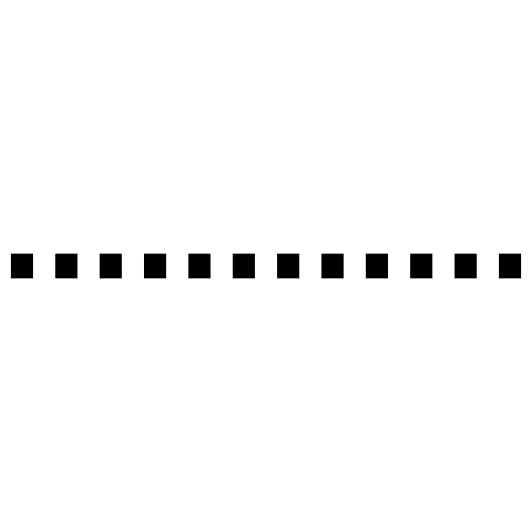 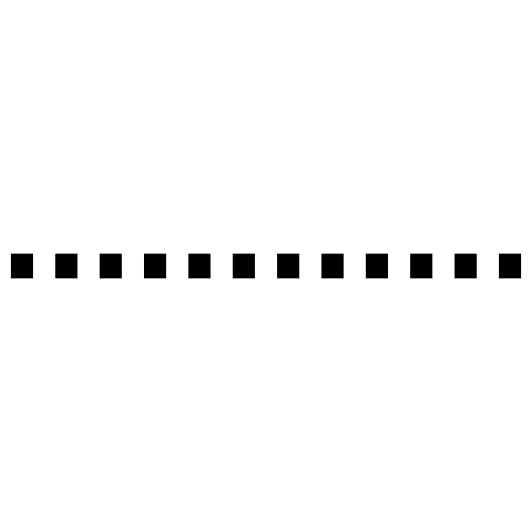 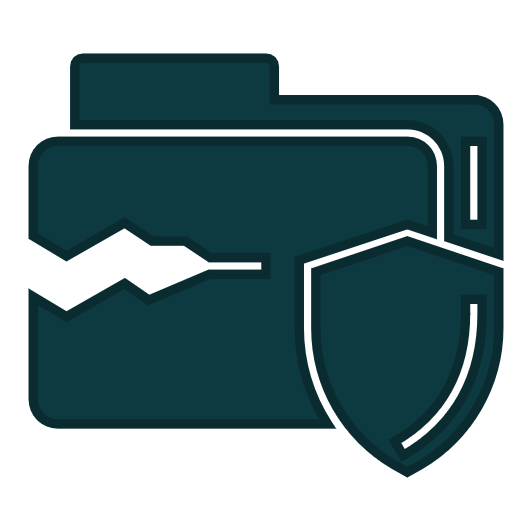 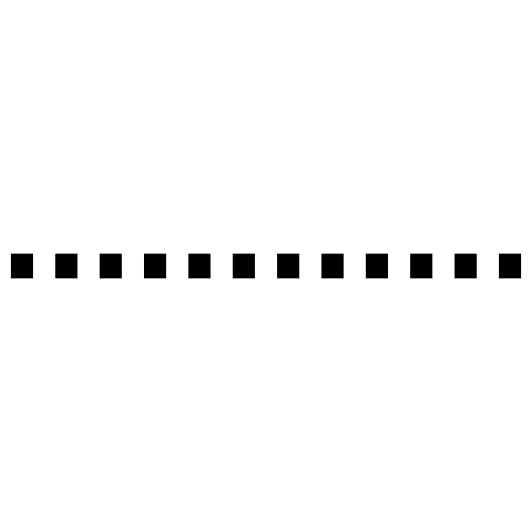 Malicious link or file
Phishing emails
Malware installation
Compromised identity
Access cloud apps
Data exfiltration
Defender for Endpoint
Defender for Identity
Defender for Office 365
Defender for Cloud Apps
Defender for Office 365
Defender for Cloud Apps
Identity Protection
Purview Data Loss Prevention
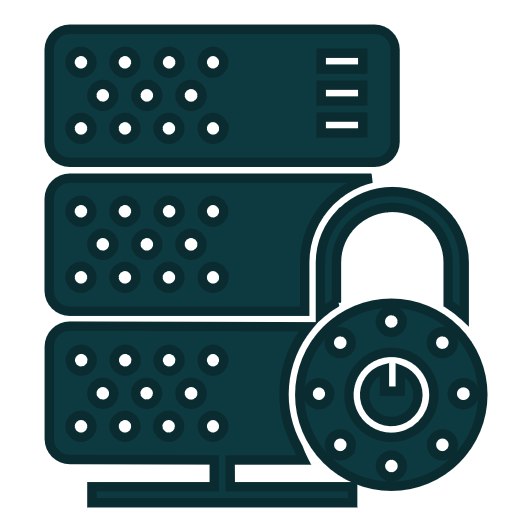 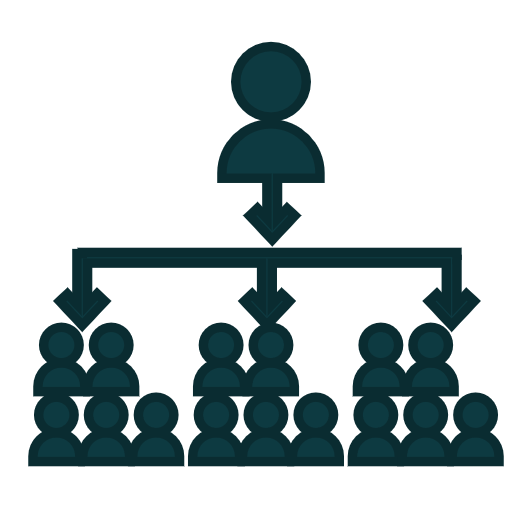 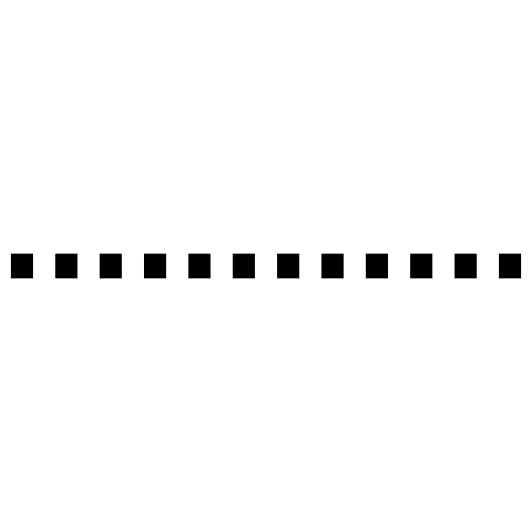 Lateral movement
Active Directory attacks
Defender for Identity
Defender for Identity